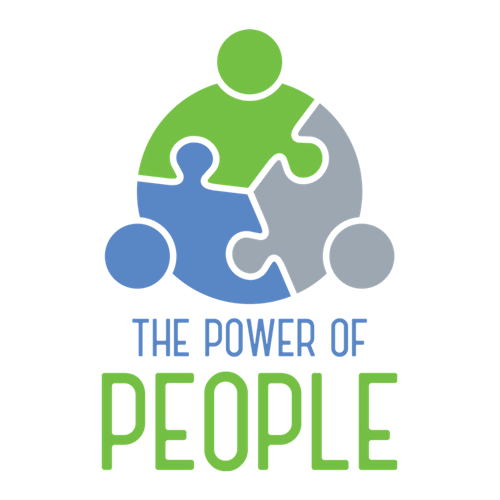 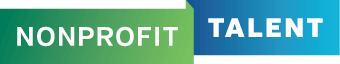 DIY: Managing an Executive Transition
Erie Nonprofit Day
10:00 – 11:00 AM/Tuesday, October 24, 2017
Who’s in the room?&What are you here to learn/explore?
Today’s Learning Outcomes
The nonprofit employment landscape
The role the Board of Directors (and others) should play
The phases of a leadership transition
How to DIY
Questions, discussion, sharing
Leadership Transitions ARE in your Future
Most People Would Rather Deal with Death or Taxes
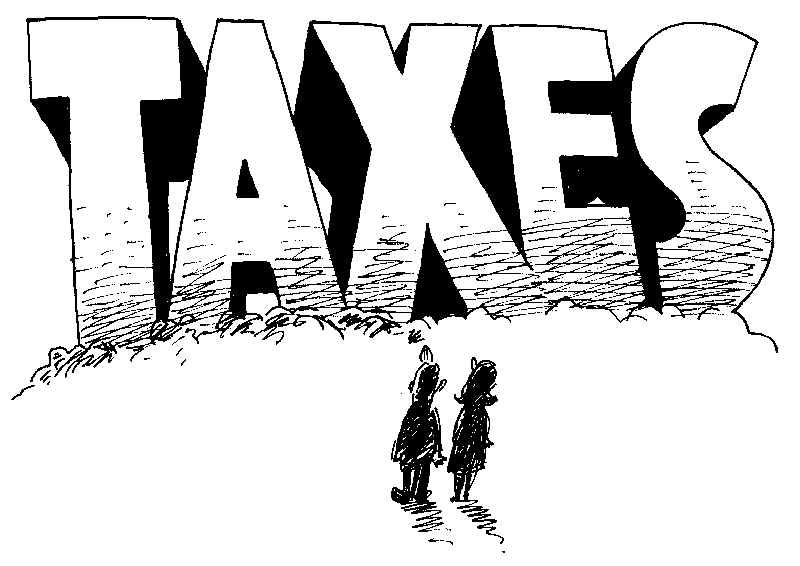 Yet, Leadership Transitions Can Have a Profoundly Positive Impact on your Organization
The Role of the Board in a Leadership Transition
Perhaps the most important Board Member role
CEO Transition – they have to own the process, and fill the leadership void/vacuum
Dictate the process, lead the search (or be led) 
Address strategic and/or lingering issues
Senior Leadership Transition – kept informed, plans shared and discussed
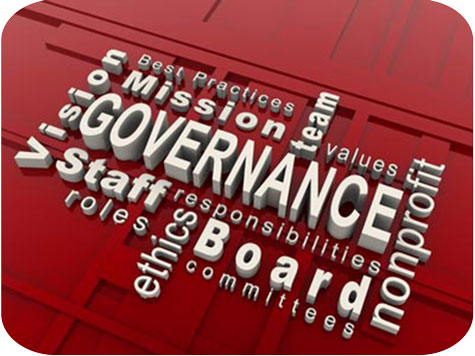 The Role of the Staff in a Leadership Transition
Stability and performance is key during a transition
Achieving on mission
Keepers of the culture
Potential interim leadership
Departing Executive role
HR professional role
Senior and other staff
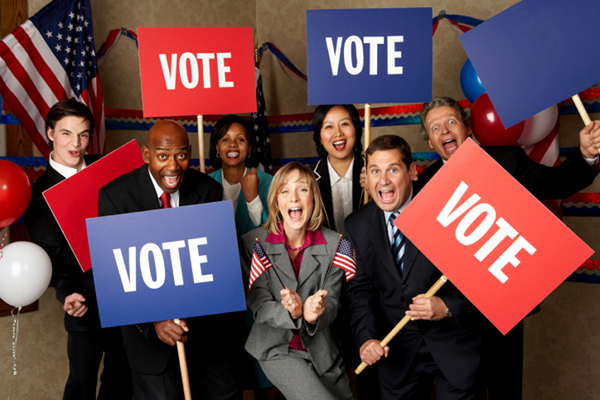 Our Approach: The Phases of an Executive Search
Phase One: Organizational Assessment
DIY Essentials:
Identify a committee
Create a timeline
Confirm who’s involved and who makes final decision
Assess interim leadership needs
“Culture eats strategy for lunch” – take the time to learn your organization’s culture
Identify and engage all stakeholders - communicate
Understand what works, what can be improved, overall organizational health, and desired leader qualities
Phase Two: Position Description
DIY Essentials:
Put down the HR-generated job description and come out with your hand up
What makes your organization unique?
Organizational life cycle stage?
What do you need your leader to accomplish?
Focus on what’s essential and revisit what might not be
Competencies, values and style
Don’t forget – a connection to mission and passion/ compassion drive the nonprofit sector
Phase Three: Recruitment and Assessment
DIY Essentials:
Bullseye strategy – start with the center and work out from there
Combination of passive and active tactics
Social media is essential
Make it easy for applicants
When assessing, be clear on the qualification gaps
Adhere to privacy and confidentiality
Phase Four: Selection and Hire
DIY Essentials:
Be clear on candidate particulars
Revisit essentials, nice to haves
Remember, this is a RECRUITMENT process
Who’s involved in the interviews?
Develop an interview script and ranking mechanism
Questioning protocol continuity
Behavioral interviewing, in addition to other lines of inquiry
No surprises at time of offer
Phase Five: Post-Hire Support
DIY Essentials:
Perhaps the most important step
Connect back to year one goals
Frequent check-ins
Simply asking your new hire “How can I help you?”
Don’t discount the value of coaching
Addressing issues before they become problems
Committing time and resources to professional development
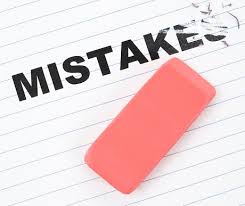 DIY Critical Success Factors
Engage the Board as early as possible
Developing a realistic timeline for transition
Addressing interim leadership needs
Identify and proactively communicate to all stakeholders
Avoid making promises that will make your next leader’s job more difficult 
Keep the mission top of mind when making all transition-related decisions
Don’t discount other options in a time of change
Thank you! We appreciate your time and contributions to the sector.
Michelle Heck, Principal				Todd Owens, Principal
michelle@nonprofittalent.com		todd@nonprofittalent.com
412-849-7786						412-512-3879
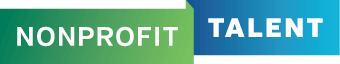